SCALE
Scale
The relative size of elements in relation to each other
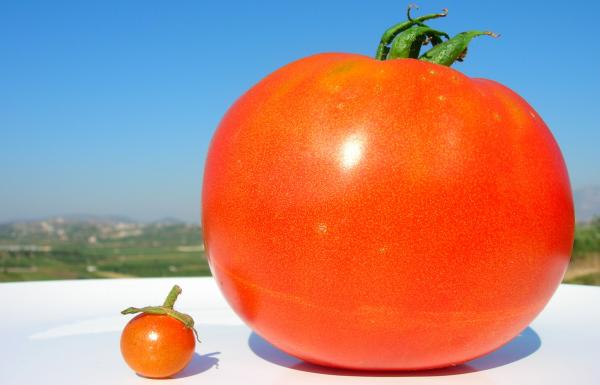 Scale model
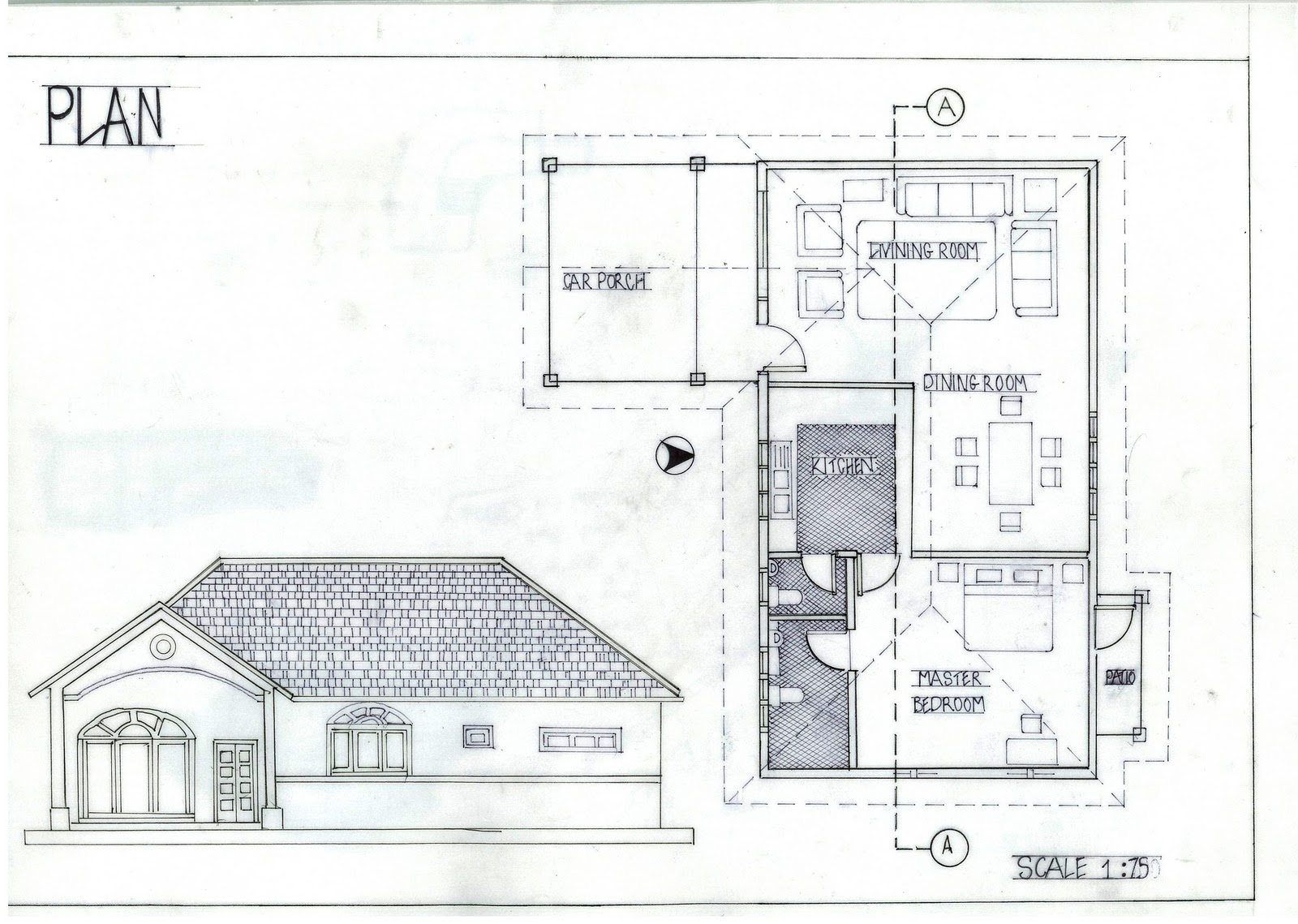 In Architecture
Scale model
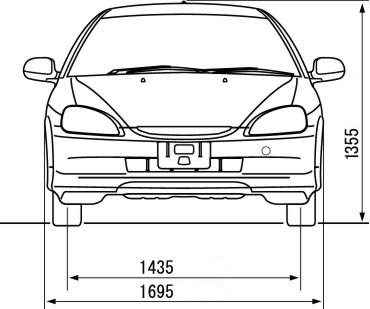 In design
Large and Small scale
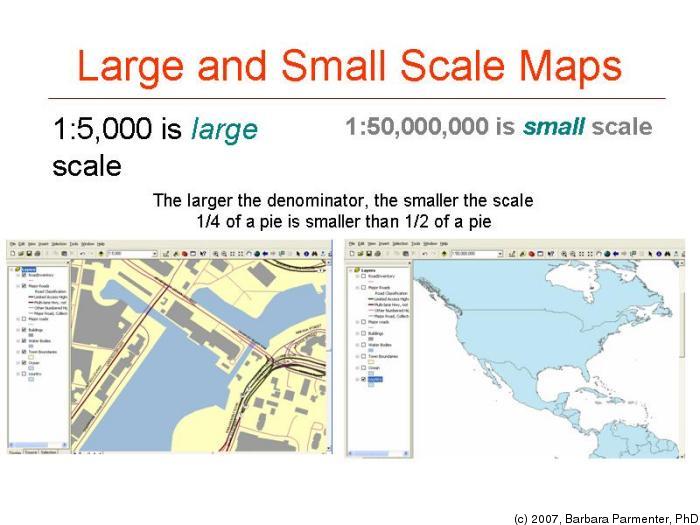 Dissimilar Scale
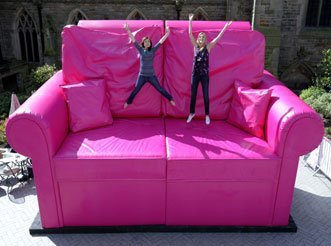 What do you think of?
Different Viewpoint
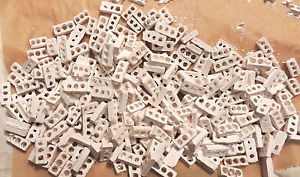 Out of context scale
Proportion
The amount of visual weight given to relative elements in a composition
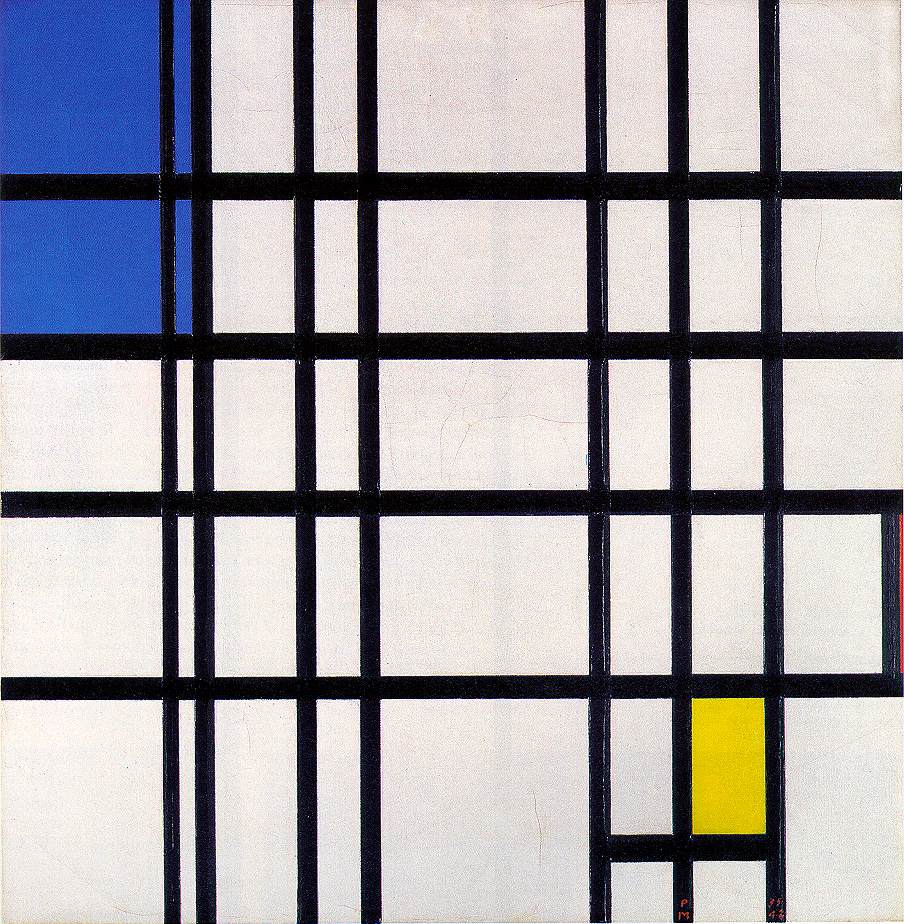 Golden Ratio
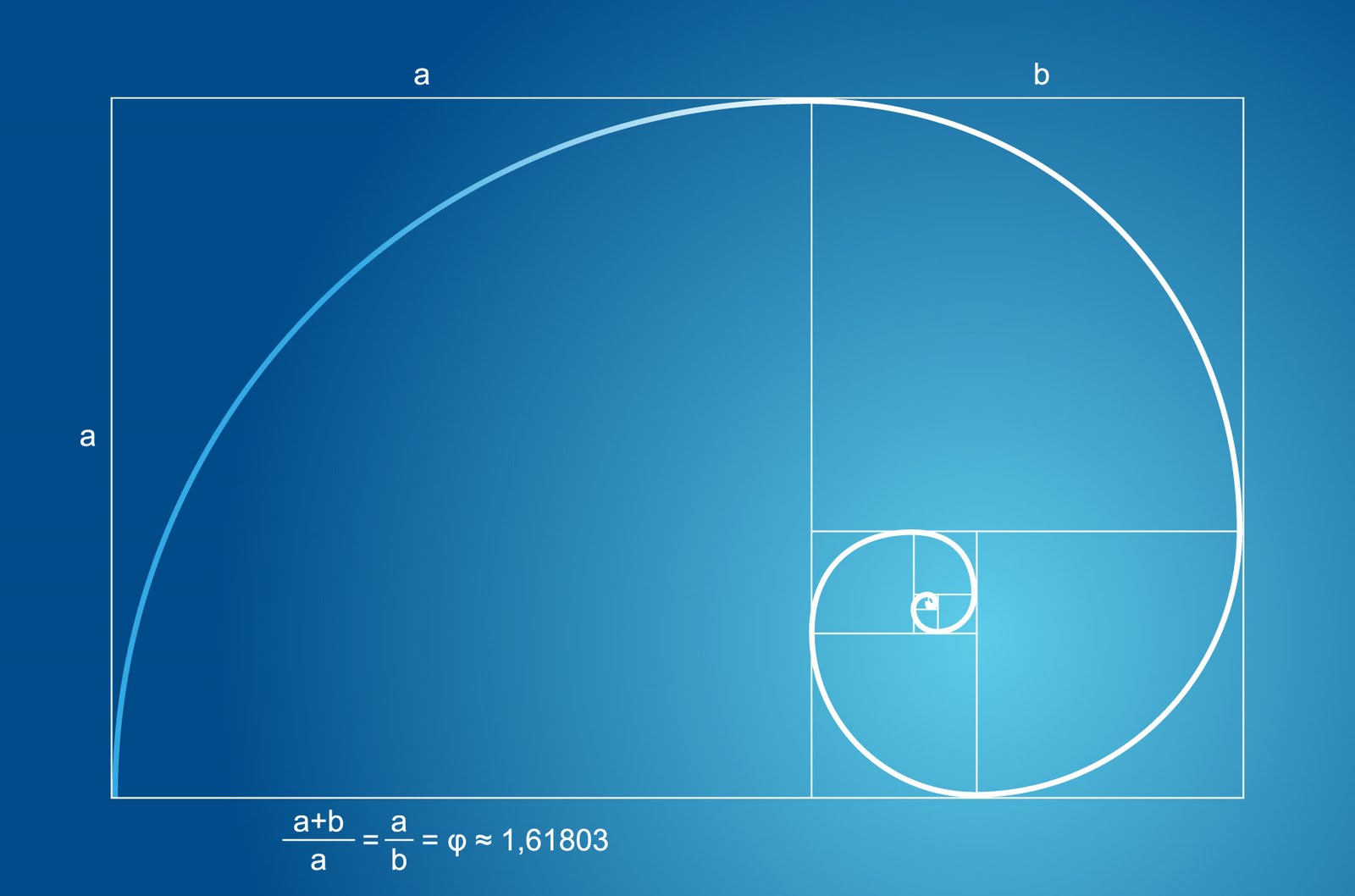 A system for design layout
Golden ratio in nature
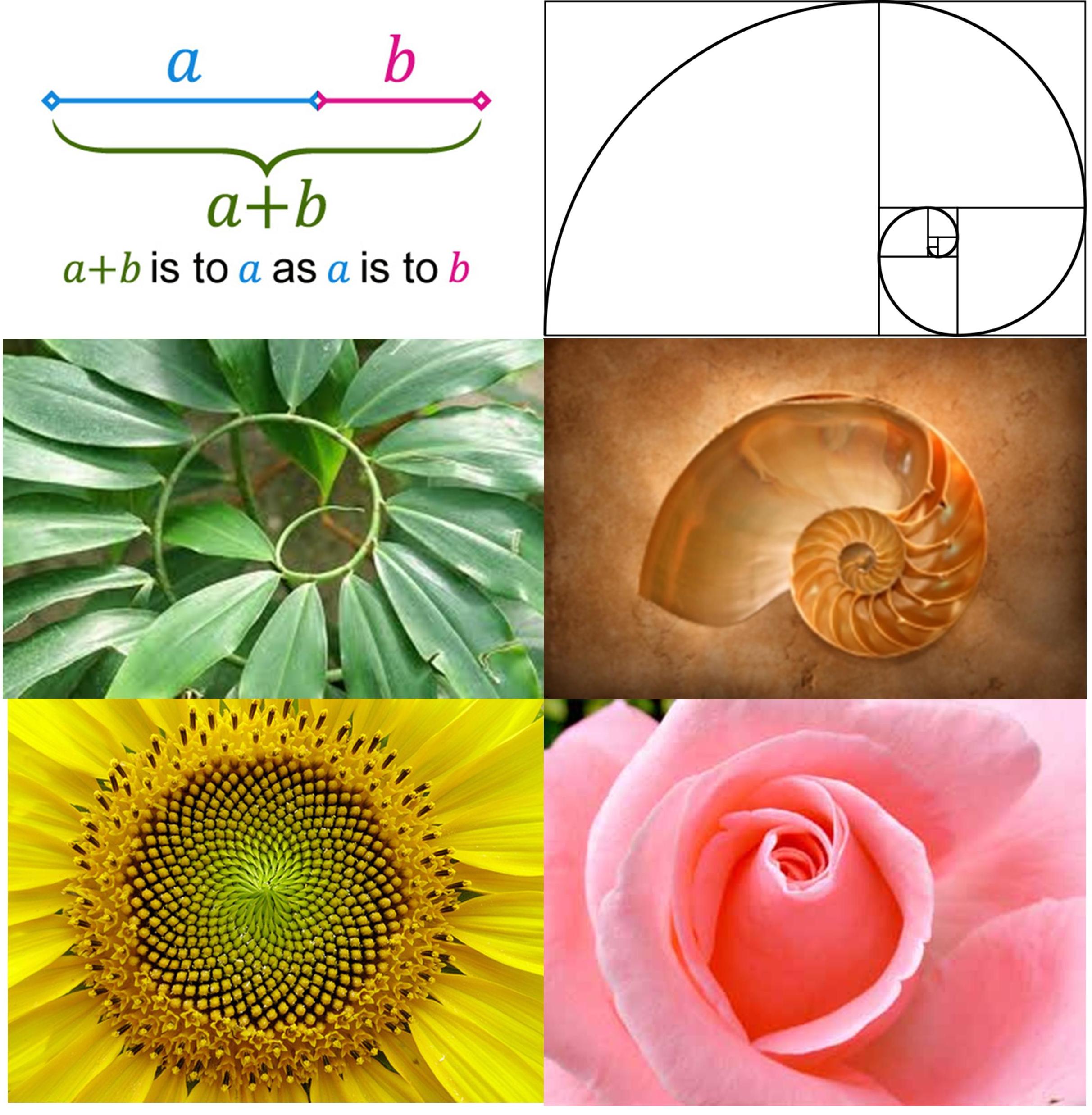 Golden Ration in Design
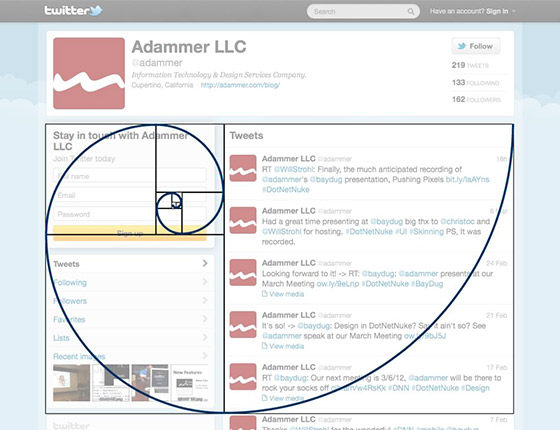 Website layout
Value Proportion
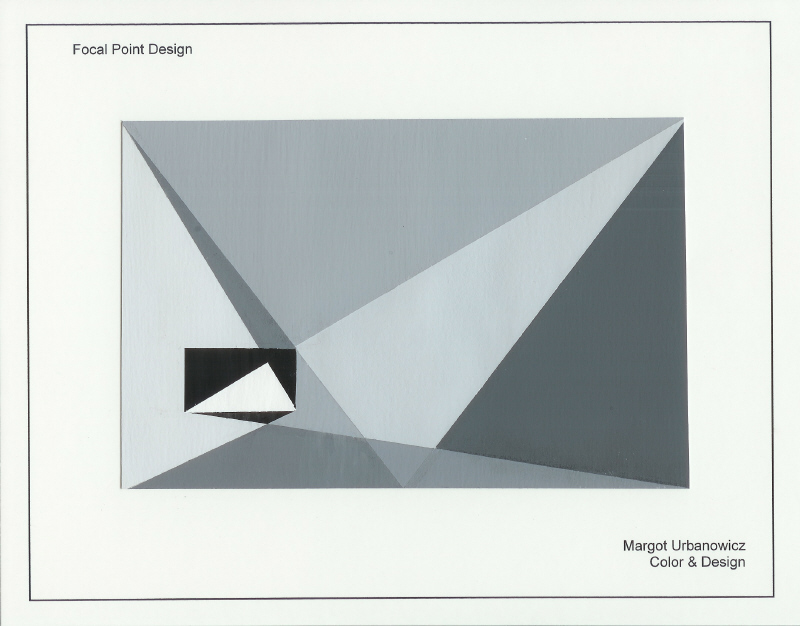 Facial Structure
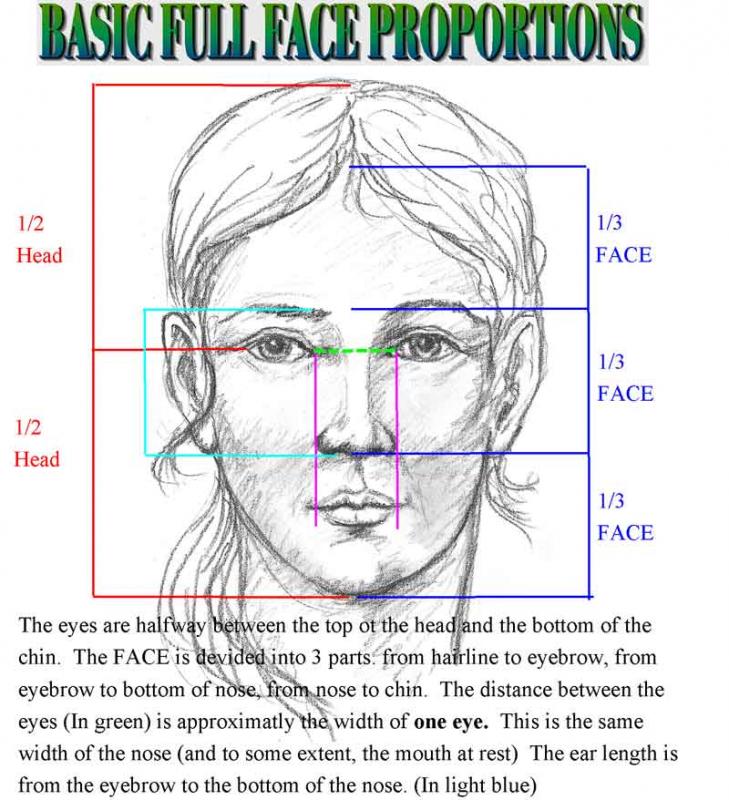 Disproportion
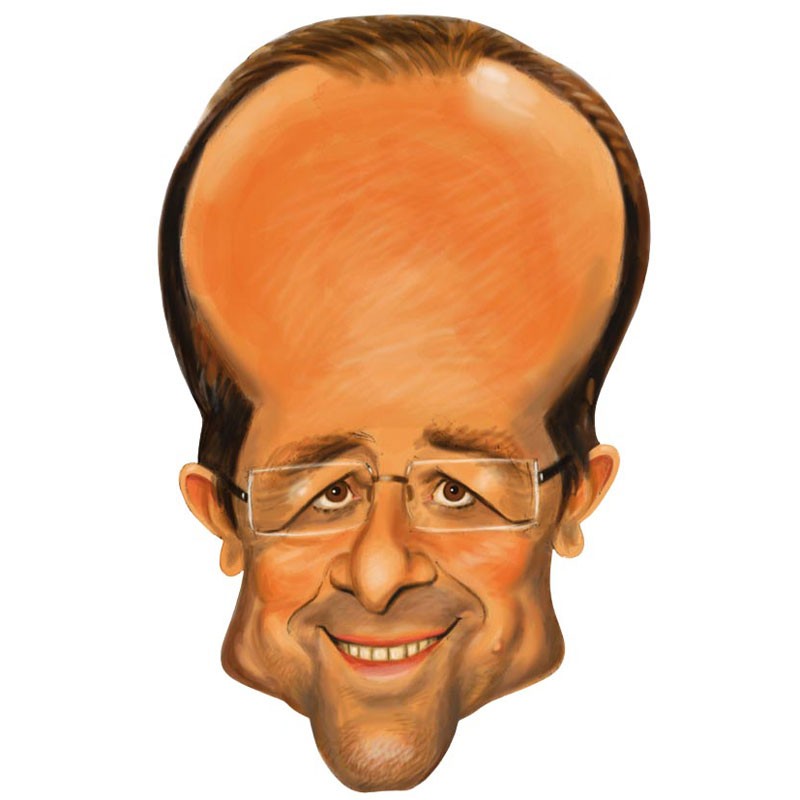 caricature